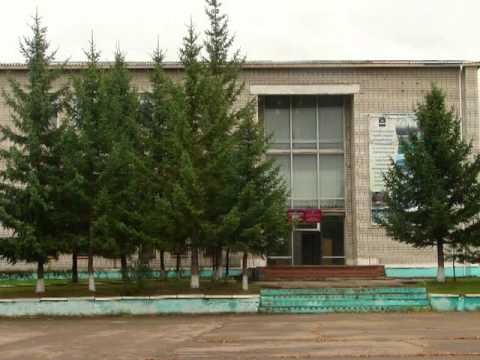 0
Бюджет                                  Яковлевского муниципального района 
 на 2022 год и плановый период 2023 и 2024 годов                               (в соответствии с решением Думы Яковлевского муниципального района от 28.12.2021  № 502-НПА)
ДЛЯ ГРАЖДАН
28 декабря 2021 года
с. Яковлевка
Уважаемые жители Яковлевского района!      

Представляем вам в краткой и доступной форме основные 
параметры бюджета района на 2022 год и плановый период 2023 и 2024 годов
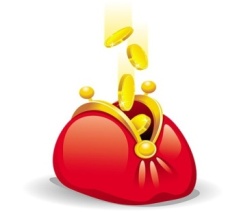 Основные понятия
Бюджет - форма образования и расходования денежных средств, предназначенных для финансового обеспечения задач и функций государства и местного самоуправления
Доходы бюджета - денежные средства поступающие в бюджет
Расходы бюджета - денежные средства, выплачиваемые из бюджета
Дефицит бюджета - превышение расходов бюджета над его доходами
Профицит бюджета - превышение доходов бюджета над его расходами
Бюджетный кредит - это форма финансирования бюджетных расходов, которая предусматривает предоставление средств бюджету на возвратной и возмездной основах
Межбюджетные трансферты - средства, предоставляемые одним бюджетом бюджетной системы другому бюджету бюджетной системы
1
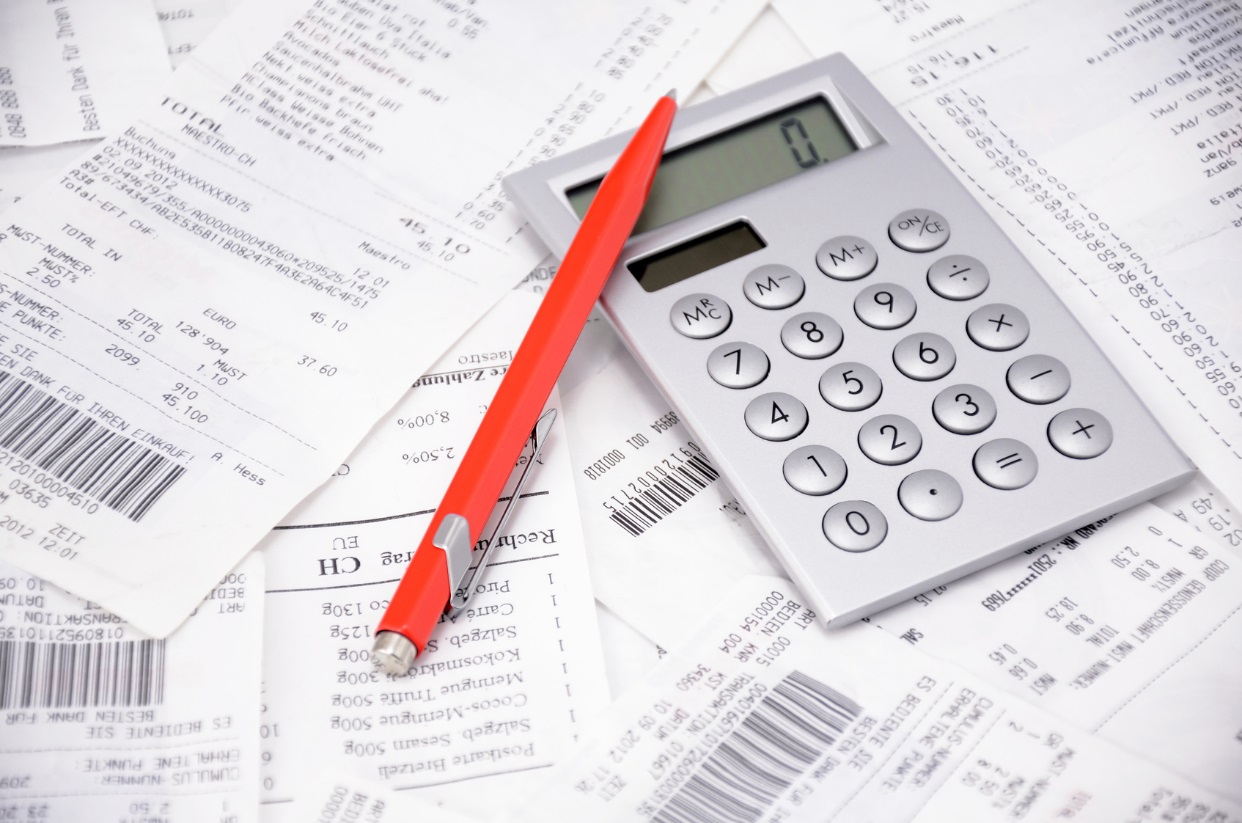 Основные характеристики
 бюджета муниципального района 
на 2022 год и плановый период 2023 и 2024 годов,  рублей
Объем и структура доходов бюджета Яковлевского муниципального района за 2021 год, и плановые назначения на 2022 год и плановый период 2023 и 2024 годов, рублей
СВЕДЕНИЯ О РАСХОДАХ бюджета Яковлевского муниципального района за 2021 год, и плановых назначениях на 2022 год и плановый период 2023 и 2024 годов, рублей
Распределение  расходов бюджета Яковлевского муниципального района по разделам классификации расходов за 2021 год, на 2022 год и плановый период 2023 и 2024 годов, рублей
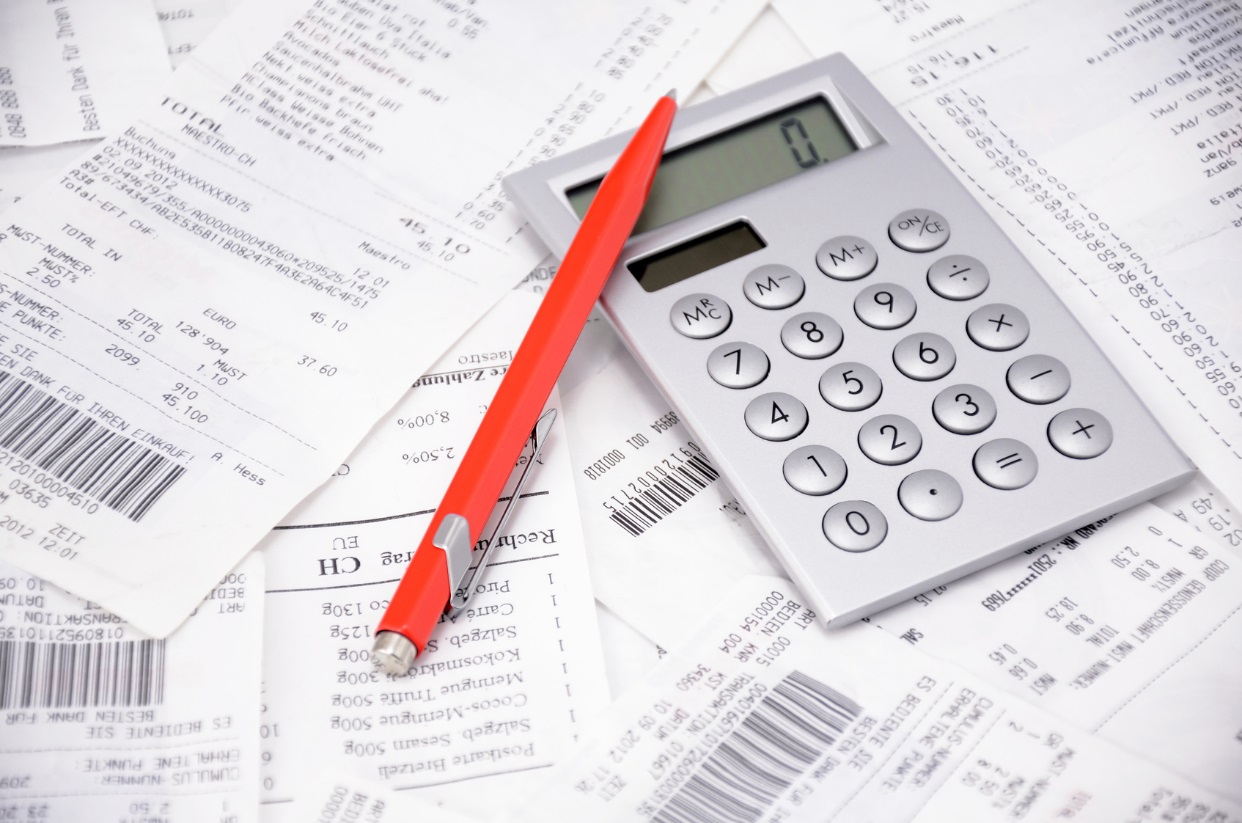 Расходы бюджета Яковлевского муниципального района в 2022 году на жилищно-коммунальное хозяйство
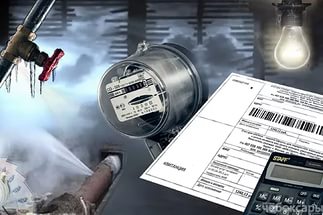 Другие вопросы в области жилищно-коммунального хозяйства – 3 543 688,19 рублей.
28 166 442,55 рублей
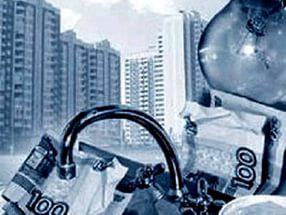 Благоустройство – 
1 554 200,00 рублей
Жилищное хозяйство  
4 970 000,00 рублей
Коммунальное хозяйство  
18 098 554,36 рублей
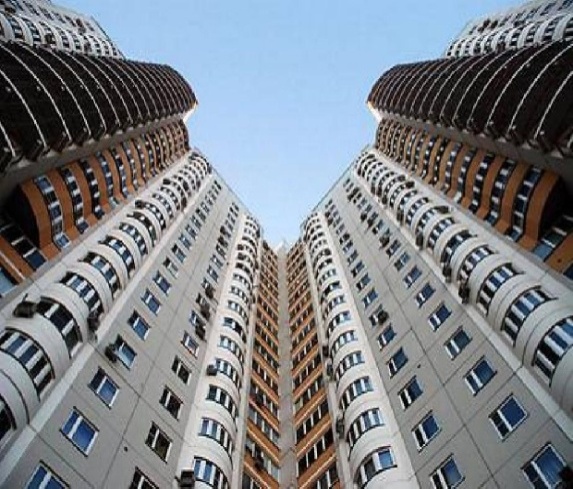 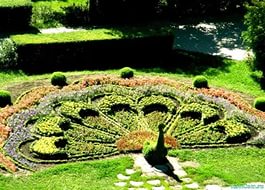 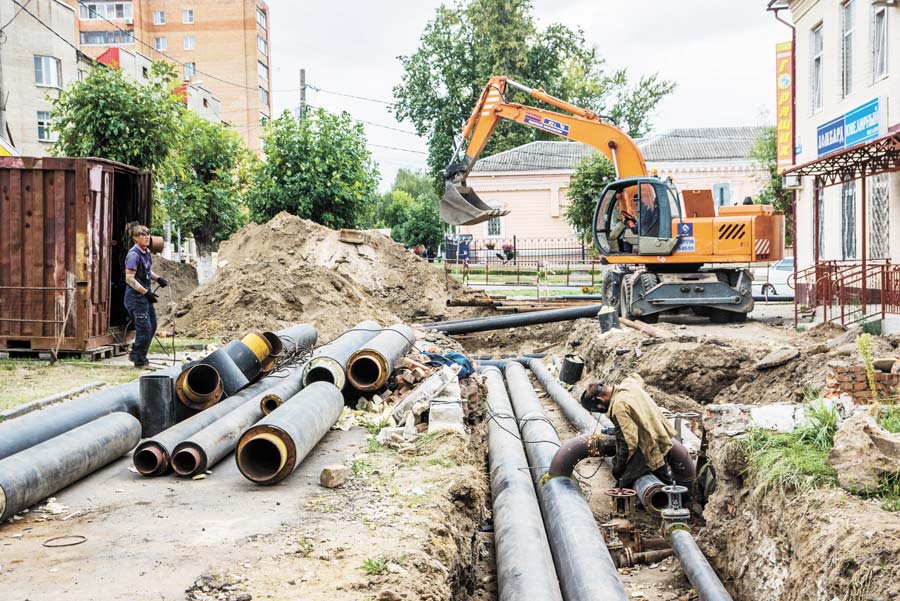 Средства запланированы на:            - уплату ежемесячных взносов на капитальный ремонт МКД;
- содержание и капитальный ремонт муниципального
 жилищного фонда
Данные средства  планируется направить на содержание и модернизацию 
коммунальной инфраструктуры
Расходы предусматривают оплату уличного освещения и уборку территорий кладбищ Яковлевского района
На территории Яковлевского муниципального района в 2022 году запланированы мероприятия за счет средств краевого бюджета:
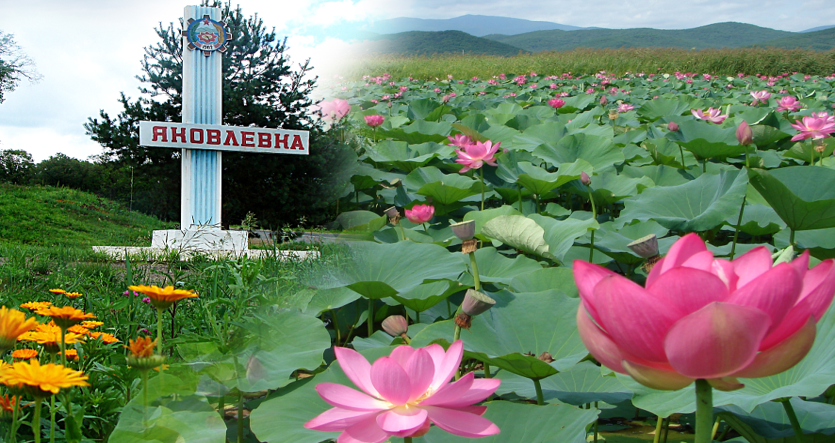 Наименование проекта: 
Капитальный ремонт зданий муниципальных общеобразовательных учреждений
Место реализации:
Объект № 1 – Приморский края, с. Яковлевка, ул. Советская, 69 
 (установка оконных конструкций в МБОУ «СОШ с. Яковлевка»)
Сроки реализации:
с июня 2022 года по август 2022 года

Объем финансирования (по источникам финансирования):
Субсидии из краевого бюджета – 8 220 732,30 рублей
Средства бюджета района – 83 038 рублей,
 всего – 8 303 815,30 рублей

Ожидаемые результаты от реализации: повышение энергоэффективности (снижение теплопотерь); улучшение освещенности.
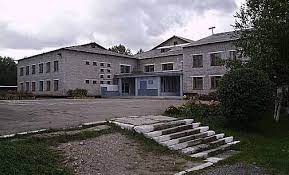 Расходы бюджета Яковлевского муниципального района в 2022 году на образование
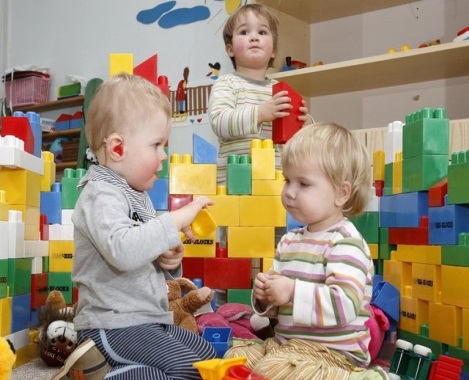 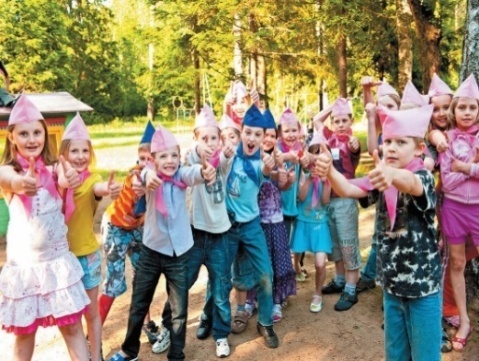 312 821 188,77      рублей
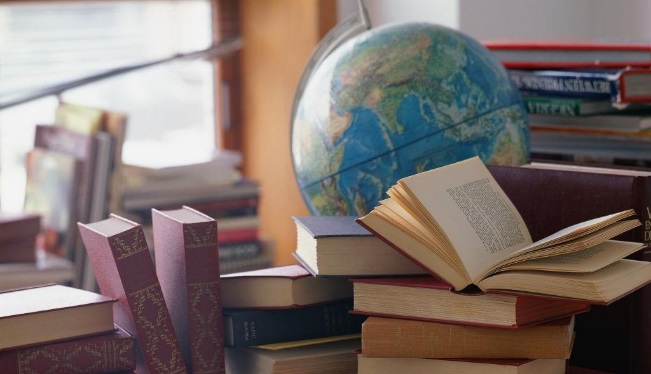 Дошкольное образование – 
62 603 725,00 рублей.
Молодежная политика и оздоровление детей – 
4 757 840,00 рублей.
Общее образование -
 251 559 199,30 рублей.
Другие  вопросы в области образования– 
24 236 219,00 рублей.
Дополнительное образование детей – 28 108 000,00 рублей.
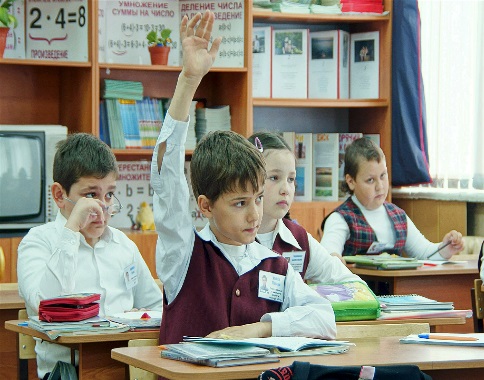 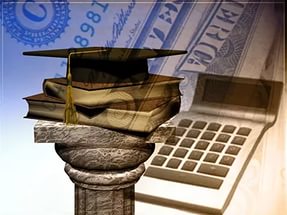 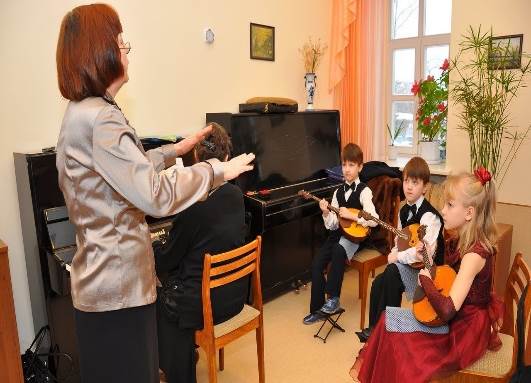 Расходы бюджета Яковлевского муниципального района в 2022 году на культуру, кинематографию
В рамках подпрограммы «Сохранение и развитие библиотечно-информационного дела в Яковлевском районе» на 2019-2025 годы расходы по плану предусмотрены в сумме                11 650 429,00 рублей.
На мероприятия подпрограммы «Сохранение и развитие культуры в Яковлевском муниципальном районе» на 2019-2025 годы расходы запланированы в сумме                 13 722 000,00 рублей
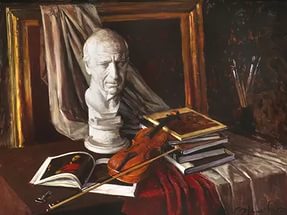 31 267 018,80 рублей
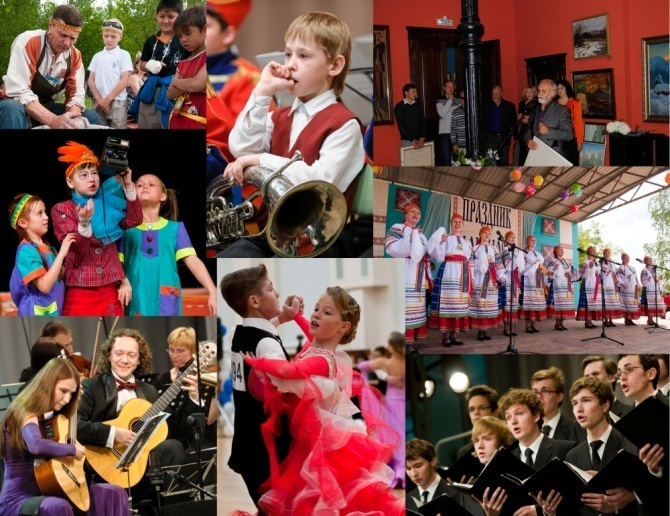 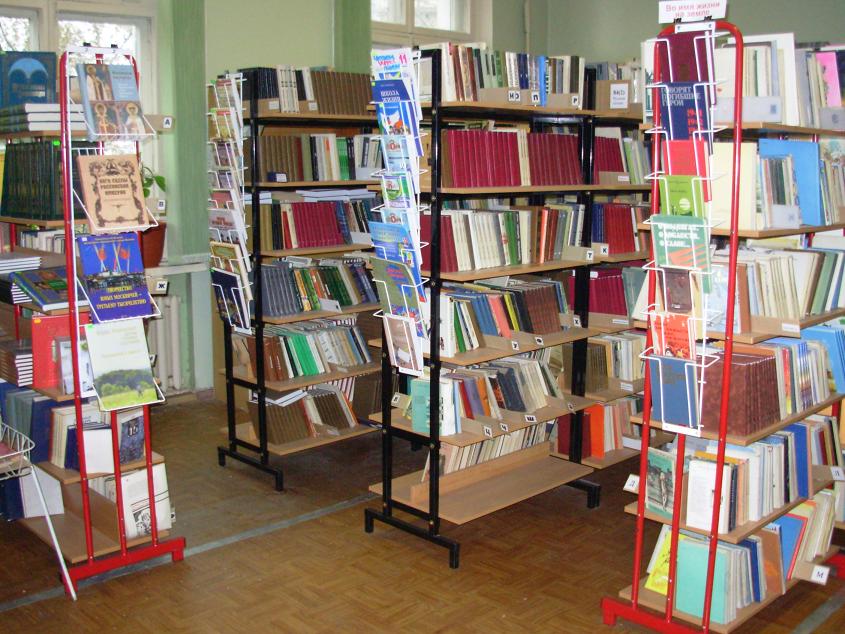 На реализацию подпрограммы «Патриотическое воспитание граждан Российской Федерации в Яковлевском районе» на 2019-2025 годы предусмотрено  1369589,80  рублей.
На обеспечение деятельности МКУ «Управление культуры» запланировано средств в сумме 4 175 000,00 рублей
По подпрограмме «Пожарная безопасность» в учреждениях культуры запланировано 140 000,00 рублей
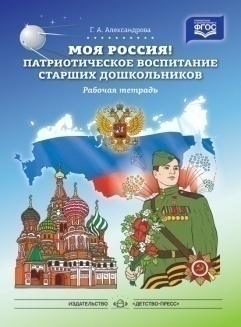 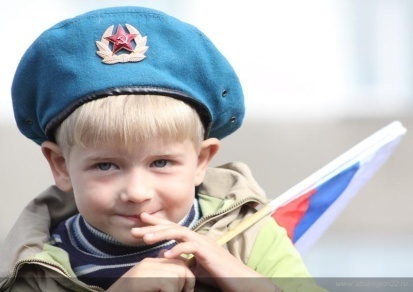 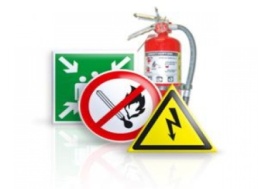 Расходы в 2022 году на социальную политику
73 743 846,61 рублей
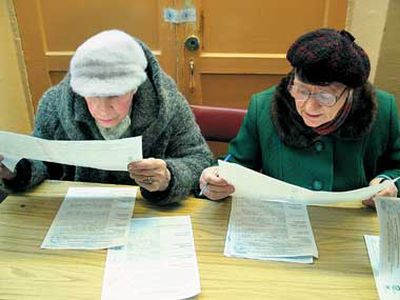 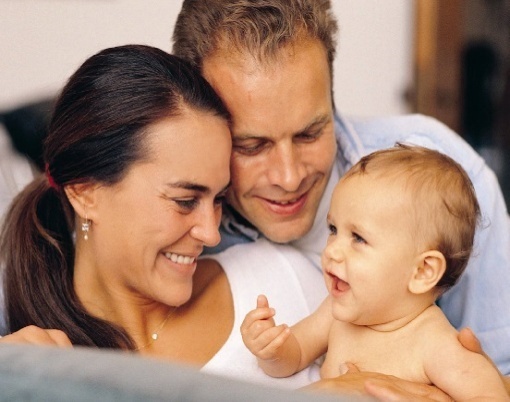 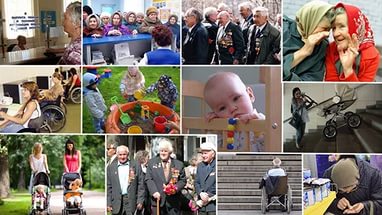 Пенсионное обеспечение
Запланированы средства в сумме            2 500 000 рублей на выплату пенсии за выслугу лет муниципальным служащим
На выплату компенсация части родительской платы  за присмотр и уход за детьми за счет субвенции из краевого бюджета запланированы расходы в сумме 3 009 526,00 рублей. На реализацию государственного полномочия по социальной поддержке лиц, принявших на воспитание в семью детей, оставшихся без попечения родителей выделены субвенции в сумме 42 772 404,38 рублей.
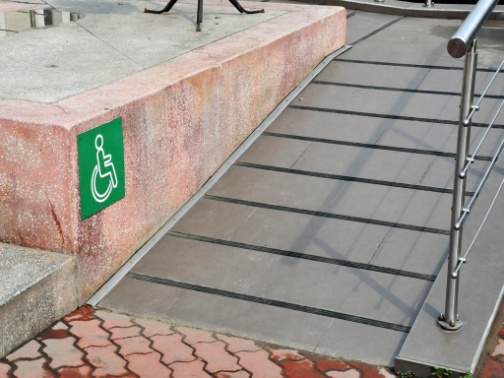 На обеспечение  жильем молодых семей  запланированы средства бюджетов всех уровней в сумме 2 139 363,23 рублей.

Обеспечение  жилыми помещениями детей-сирот и детей, оставшихся без попечения родителей за счет средств краевого бюджета – 19 890 934,02 рублей. 

Социальные выплаты на обеспечение  жильем граждан Российской Федерации, проживающих в сельской местности – 71 316,00 рублей.
По Подпрограмме «Доступная среда» на 2019 – 2025 годы предусмотрены расходы на обеспечение  беспрепятственного доступа инвалидов к  объектам социальной инфраструктуры  в сумме 60 000 рублей.

На обеспечение мер социальной поддержки педагогическим работникам предусмотрены субвенции из краевого бюджета в сумме 1 995 000,00 рублей.
За счет субвенции из краевого бюджета предусмотрены расходы по назначению и предоставлению выплаты единовременного пособия при передаче ребенка на воспитание в семью –              1 1 083 302,98 рублей.
На мероприятия по социализации пожилых людей в обществе планируется направить 120 000,00 рублей
Расходы бюджета Яковлевского муниципального района в 2022 году на средства массовой информации
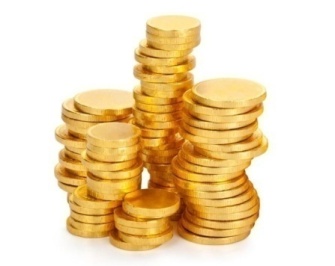 Расходы на обеспечение деятельности МБУ «Редакция районной газеты «Сельский труженик» осуществляются в рамках муниципальной Программы «Информационное обеспечение органов местного самоуправления  Яковлевского муниципального района» на 2019-2025 годы. Объем средств на год – 3 980 000,00 рублей.
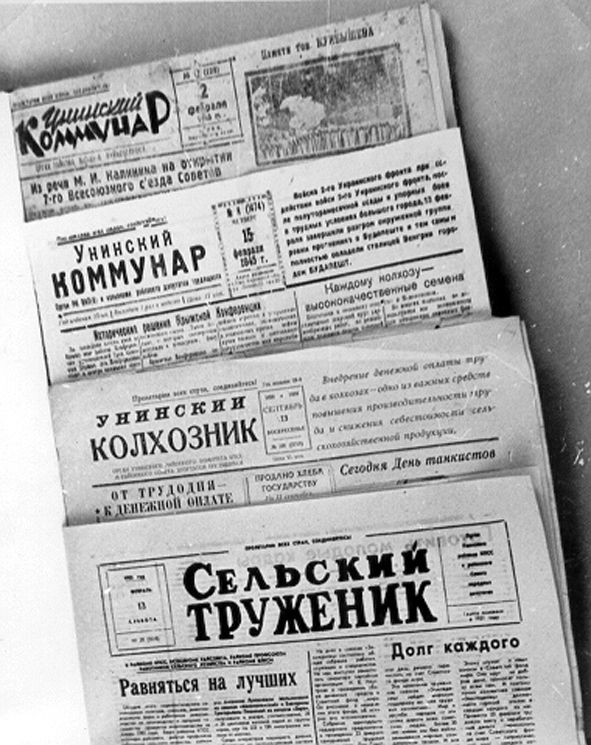 Расходы бюджета Яковлевского муниципального района на межбюджетные трансферты в 2022 году
Выравнивание бюджетной обеспеченности сельских поселений, входящих в состав Яковлевского муниципального района производится по муниципальной программе «Экономическое развитие и инновационная экономика Яковлевского района на 2019-2025 годы», подпрограмме «Повышение эффективности управления муниципальными финансами в Яковлевском районе» на 2019-2025 годы за счет средств районного фонда финансовой поддержки
Уровень долговой нагрузки на бюджет Яковлевского муниципального района
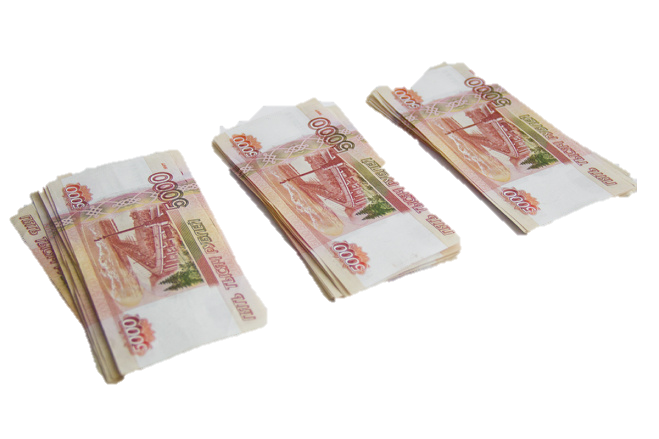 СПАСИБО  ЗА  ВНИМАНИЕ!
Финансовое управление администрации Яковлевского муниципального района, с. Яковлевка, преулок Почтовый, 7,  1 этаж
8 (423)71 91-3-01 – начальник финансового управления;
8 (423)71 91-1-09 - отдел по формированию местного бюджета;
8 (423)71 91-6-47 – отдел учета и отчетности.
Электронная почта – fin710@findept.primorsky.ru